Orthographe : 
mémorisation ²de$ mot$

(²échelle Duboi$-Buysse ²actualisée, 
²échelon 10)
Echelle DB actualisée
Echelon 10
²frère
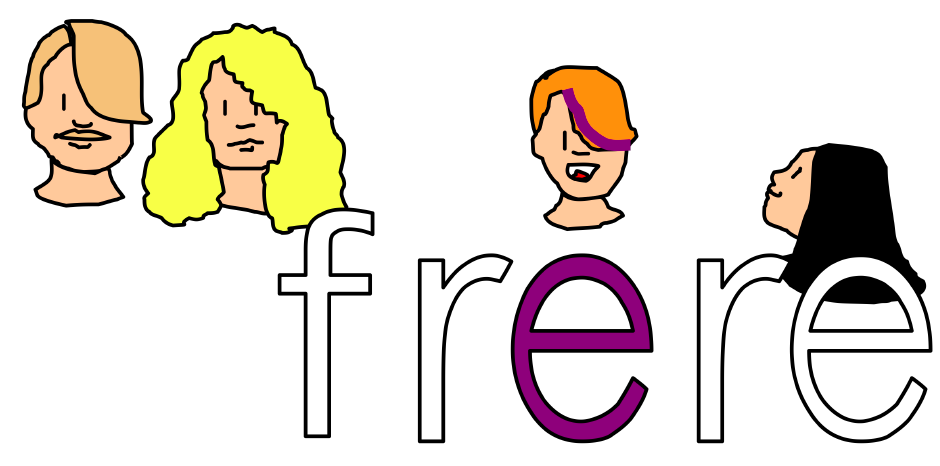 frère
[Speaker Notes: Lire le mot
L’épeler en le regardant
L’épeler sans le regarder
L’écrire sur l’ardoise]
Echelle DB actualisée
Echelon 10
²sœur
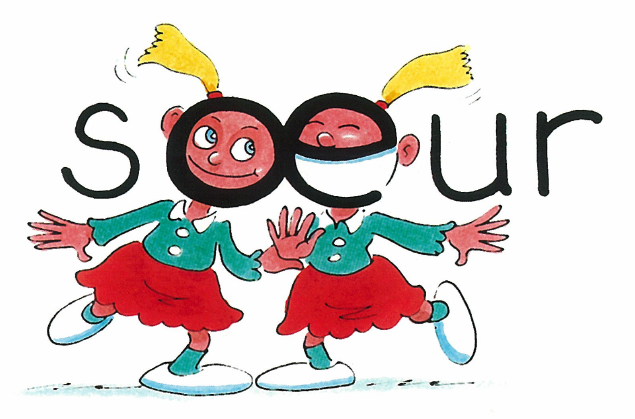 sœur
[Speaker Notes: Lire le mot
L’épeler en le regardant
L’épeler sans le regarder
L’écrire sur l’ardoise]
Echelle DB actualisée
Echelon 10
²homme
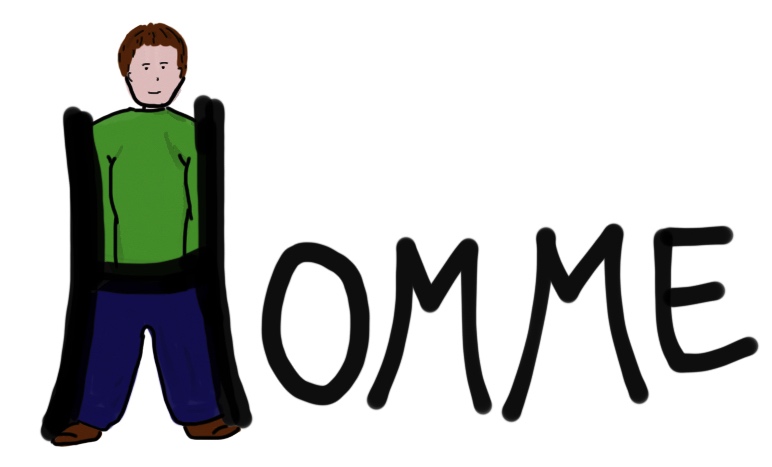 homme
[Speaker Notes: Lire le mot
L’épeler en le regardant
L’épeler sans le regarder
L’écrire sur l’ardoise]
Echelle DB actualisée
Echelon 10
²femme
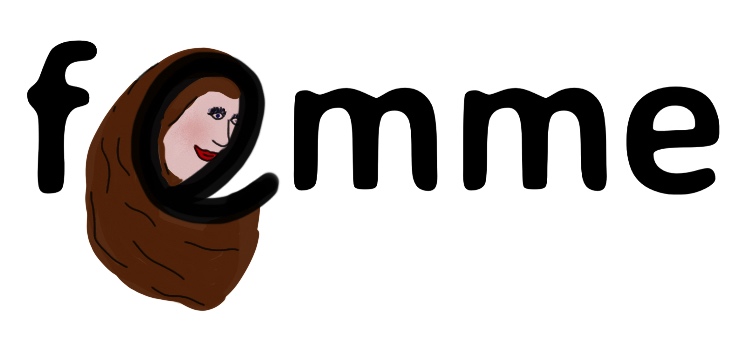 femme
[Speaker Notes: Lire le mot
L’épeler en le regardant
L’épeler sans le regarder
L’écrire sur l’ardoise]
Echelle DB actualisée
Echelon 10
²cousin
cousin
 cousine
[Speaker Notes: Lire le mot
L’épeler en le regardant
L’épeler sans le regarder
L’écrire sur l’ardoise]
Echelle DB actualisée
Echelon 10
²enfant
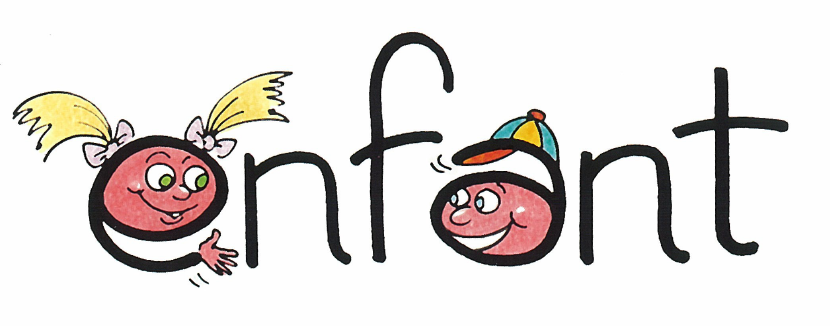 enfant
[Speaker Notes: Lire le mot
L’épeler en le regardant
L’épeler sans le regarder
L’écrire sur l’ardoise]
Echelle DB actualisée
Echelon 10
²parent
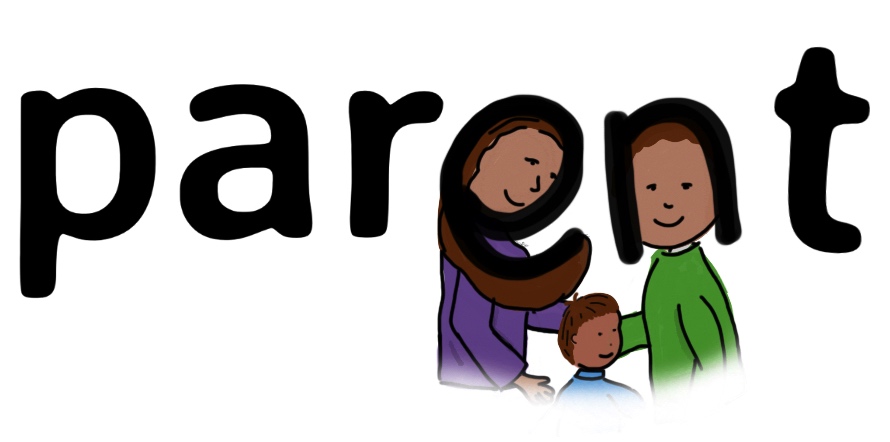 parent
[Speaker Notes: Lire le mot
L’épeler en le regardant
L’épeler sans le regarder
L’écrire sur l’ardoise]
Echelle DB actualisée
Echelon 10
²famille
famille
[Speaker Notes: Lire le mot
L’épeler en le regardant
L’épeler sans le regarder
L’écrire sur l’ardoise]
Echelle DB actualisée
Echelon 10
²cœur
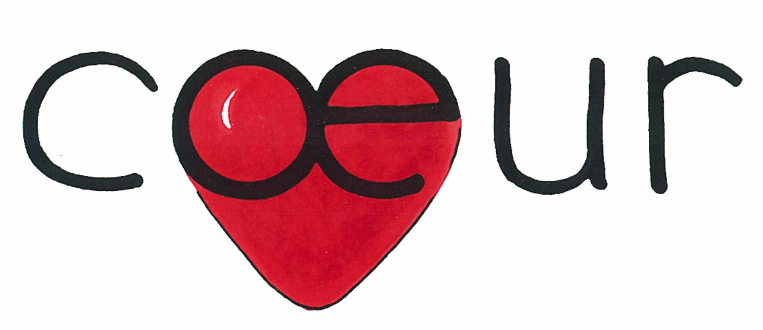 cœur
[Speaker Notes: Lire le mot
L’épeler en le regardant
L’épeler sans le regarder
L’écrire sur l’ardoise]
Echelle DB actualisée
Echelon 10
²œuf
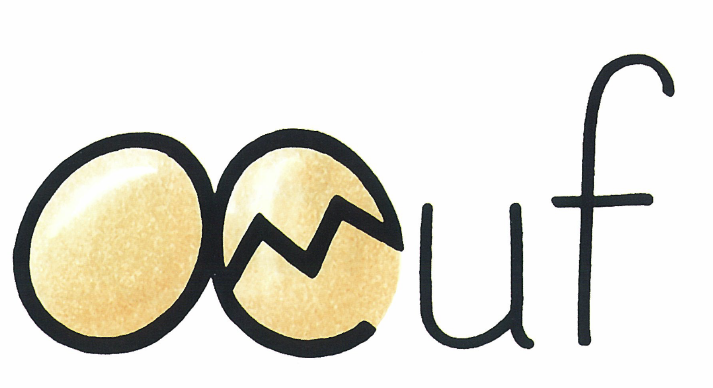 œuf
[Speaker Notes: Lire le mot
L’épeler en le regardant
L’épeler sans le regarder
L’écrire sur l’ardoise]
Echelle DB actualisée
Echelon 10
²soleil
soleil
[Speaker Notes: Lire le mot
L’épeler en le regardant
L’épeler sans le regarder
L’écrire sur l’ardoise]
Echelle DB actualisée
Echelon 10
nuage
nuage
[Speaker Notes: Lire le mot
L’épeler en le regardant
L’épeler sans le regarder
L’écrire sur l’ardoise]
Echelle DB actualisée
Echelon 10
musique
musique
[Speaker Notes: Lire le mot
L’épeler en le regardant
L’épeler sans le regarder
L’écrire sur l’ardoise]
Echelle DB actualisée
Echelon 10
²riche
riche
[Speaker Notes: Lire le mot
L’épeler en le regardant
L’épeler sans le regarder
L’écrire sur l’ardoise]
Echelle DB actualisée
Echelon 10
²pauvre
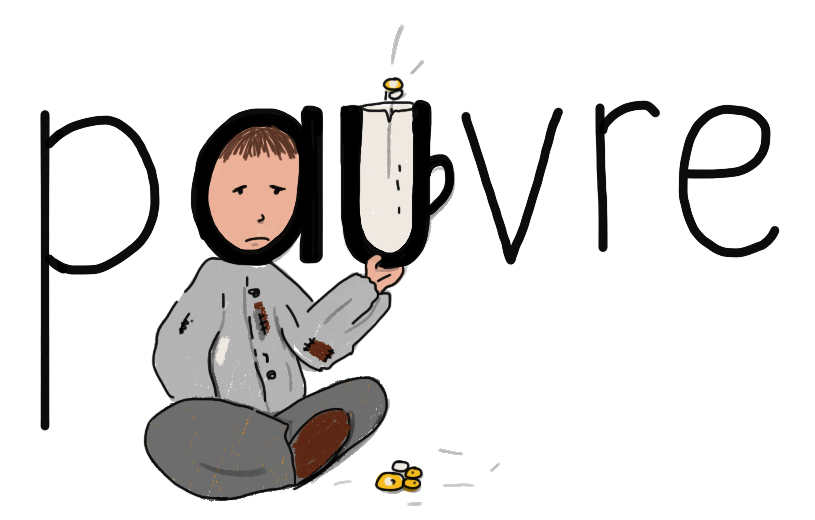 pauvre
[Speaker Notes: Lire le mot
L’épeler en le regardant
L’épeler sans le regarder
L’écrire sur l’ardoise]
Echelle DB actualisée
Echelon 10
nom
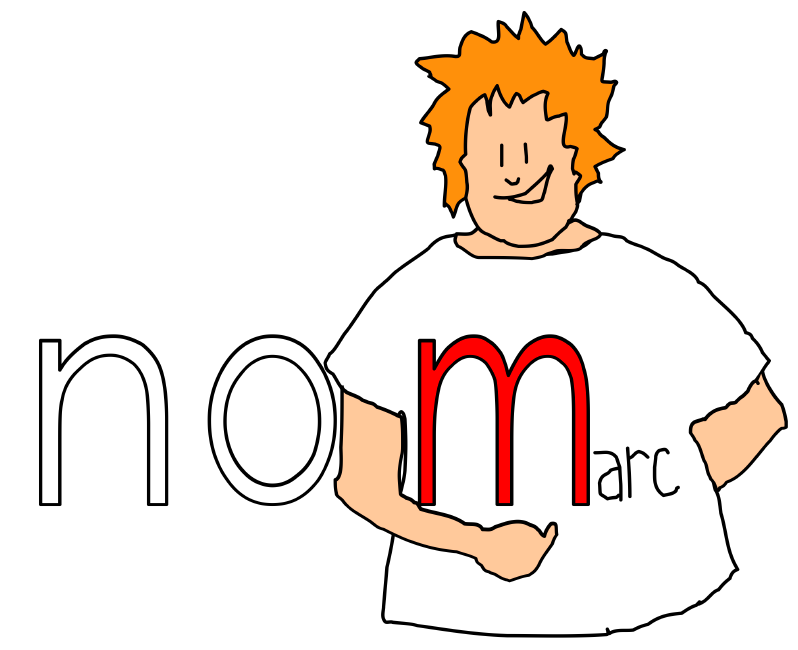 nom
[Speaker Notes: Lire le mot
L’épeler en le regardant
Regarder le dessin d’aide, le décrire, le mémoriser
L’épeler sans le regarder
L’écrire sur l’ardoise]